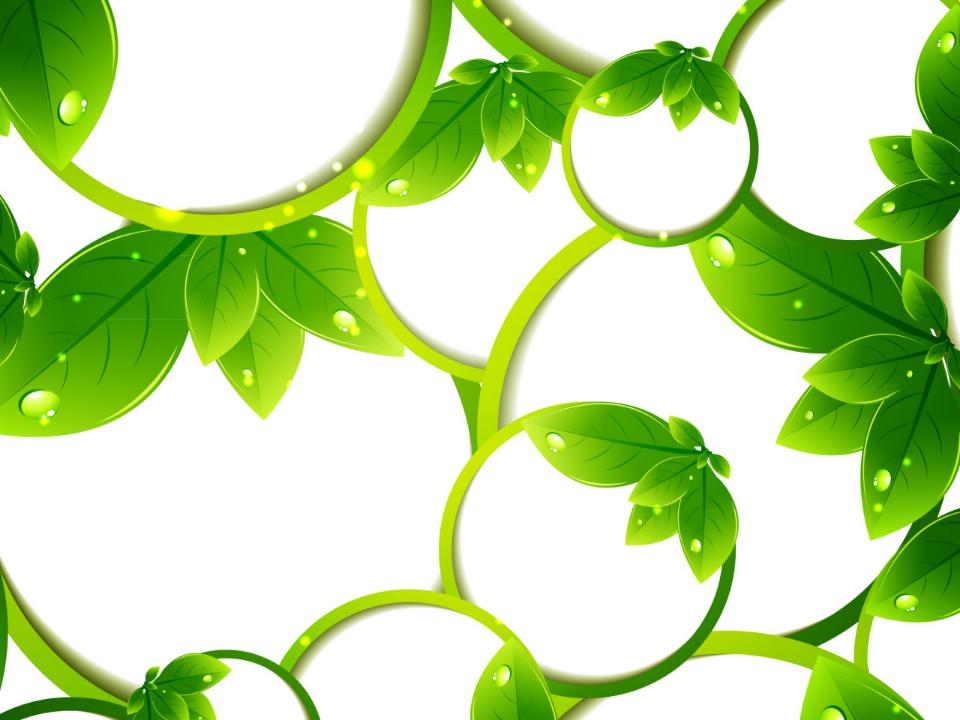 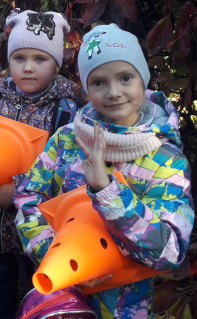 ПОХОД  В ЛЕС
Группа №8 «Веснушки»Воспитатель: Маврина И.Н.
2019
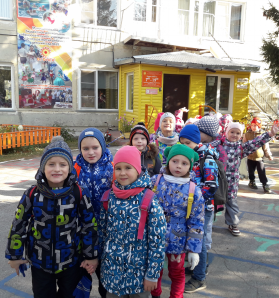 Раз, два, три, четыре, пять Мы идем в поход опять.Так и тянет нас на волюПриключения искать.
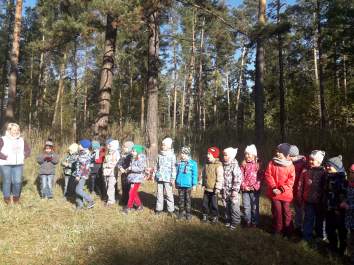 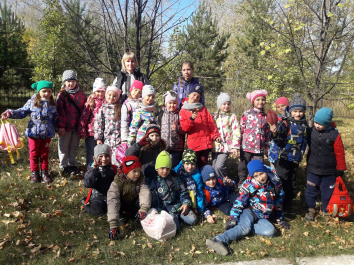 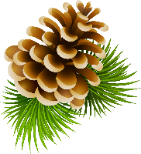 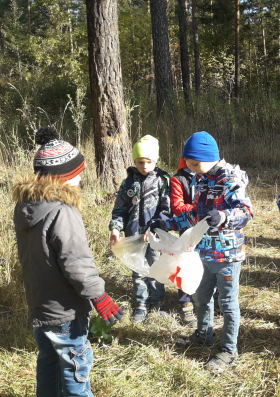 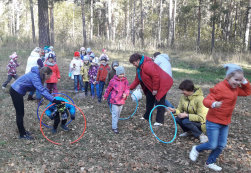 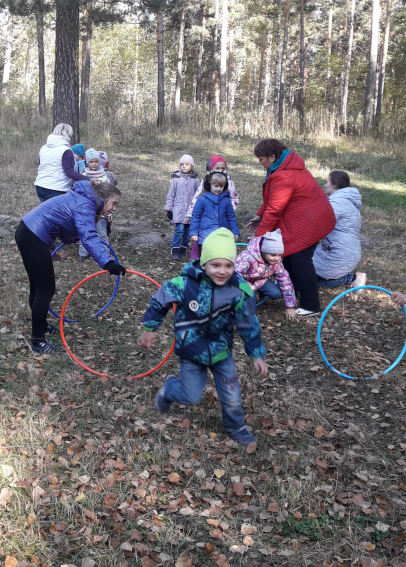 Свежий воздух МалышамНужен и полезен!Очень весело Играть нам!И никаких Болезней!...
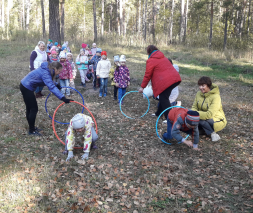 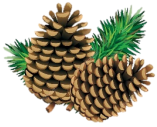 Активный отдых выбирай!
Свое здоровье укрепляй!
Свежим воздухом дыши,
Заболеть ты не спеши!
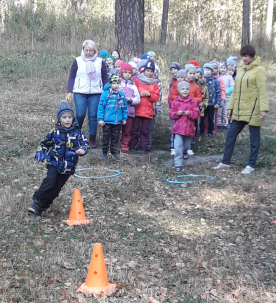 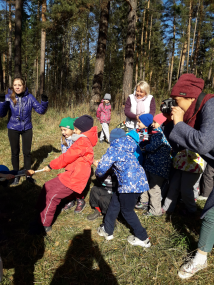 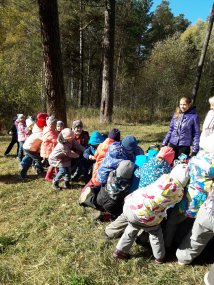 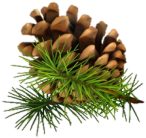 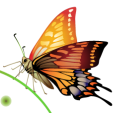 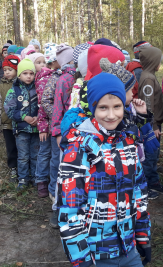 У похода есть начало, а конца похода нетМы прошли дорог не мало, но огромен белый свет…
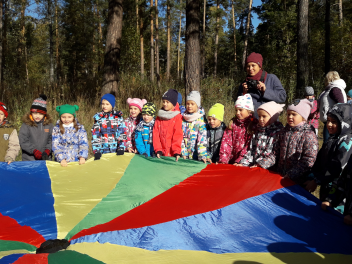 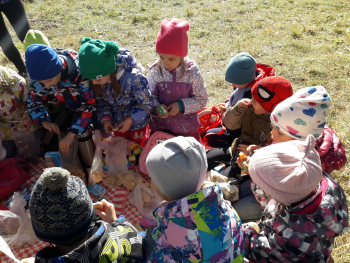 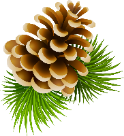